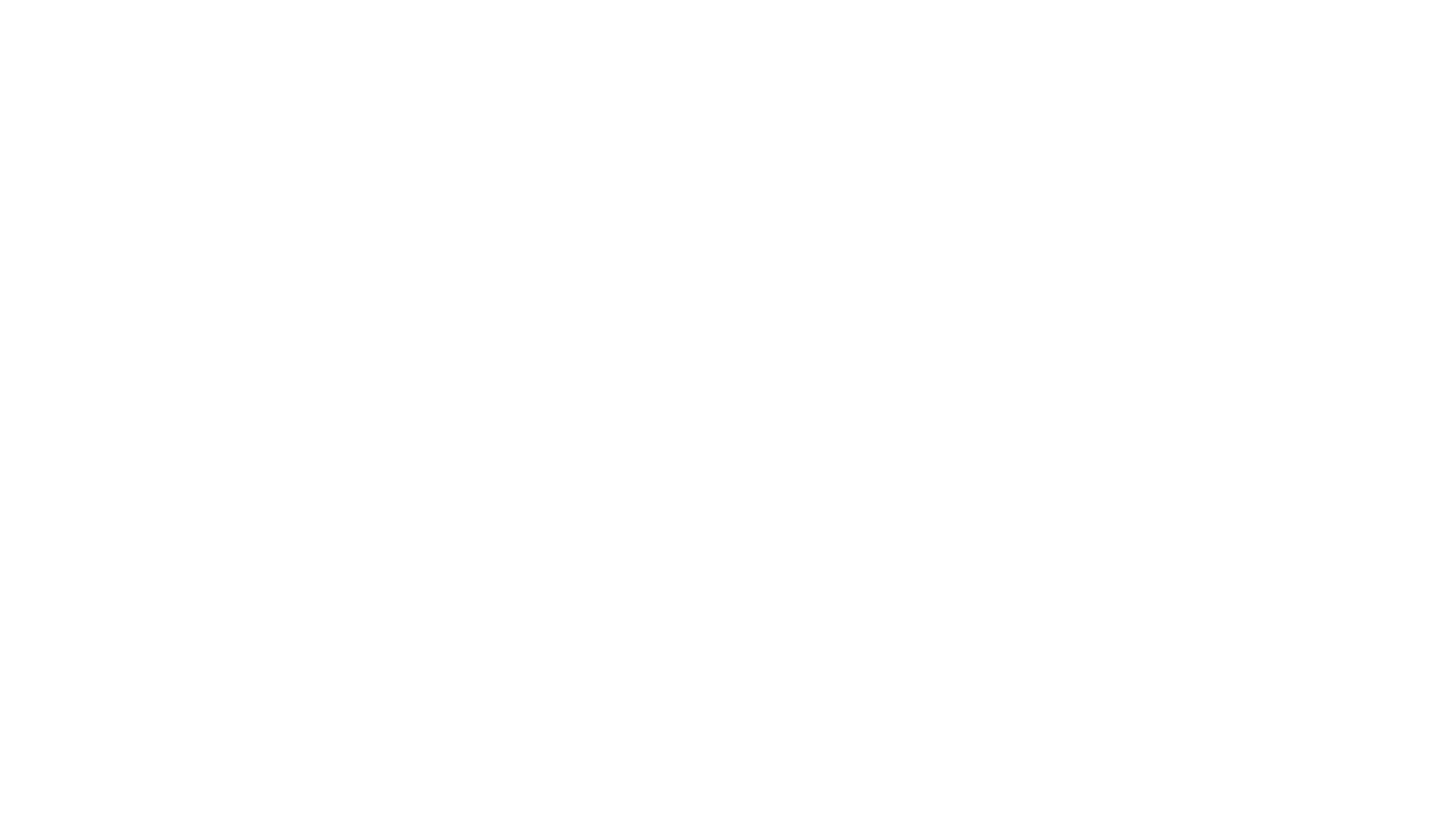 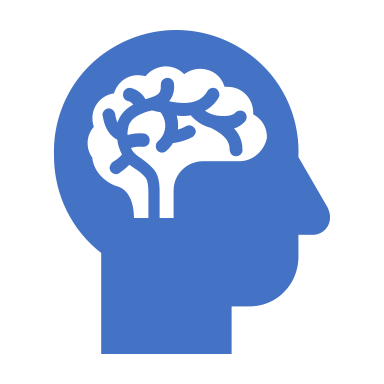 Josh Cutler
Sr. Distinguished Engineer, Optum
Types of	 Bias in AI? Quick Thoughts
What does AI/ML do?
Programming:

Inputs + Algorithms = Outputs

Machine Learning:

Inputs + Outputs = Algorithms
Types of Bias to consider
Historical Bias
Representation Bias
Measurement Bias
Aggregation Bias
Evaluation Bias
Deployment Bias
Suresh, Harini, and John V. Guttag. "A framework for understanding unintended consequences of machine learning." arXiv preprint arXiv:1901.10002 (2019).
Historical Bias
Occurs when measuring the world, as it is or as it was, produces unwelcome outcomes

Even if could perfectly measure “crime” is that just associated with poverty?

If 95% of Fortune 500 CEOs are men (2018), who’s pictures should show up in an image search for “CEO”?
Representation Bias
Occurs when certain parts of the potential inputs are underrepresented in your training data.

Is polling data collected via land-line phone calls biased?

If you were to train an image classifier to detect “bride & groom” what should that dataset look like?
Measurement Bias
Occurs when bias is introduced via the collection or measurement of data.

If we use “arrests” to to proxy crime in an area, what type of systematic errors might this introduce?

If you were to try and predict a student’s future success, what would you even measure to define success?
Aggregation Bias
Occurs when a one size fits all model is used to predict statistically different subpopulations.

How can this look different if there is a dominant 95% subpopulation vs multiple equally distributed ones?

Is an aggregate model for treating diabetes appropriate across genders?  What about across ethnicities?
Evaluation Bias
Occurs when the training data does not represent the target population.

Will a face detection model trained on a college population work well across age groups?  Will it work well across ethnicities?

Does a model trained to predict athlete recovery times in teenagers work well in the elderly?
Deployment Bias
Occurs when there is a mismatch between the problem that a model was intended to solve and how it is actually used.

Will a model used to augment human decision making work well if it is deployed to automate decision making?

Is it appropriate to use a model that was designed to predict “future crime” for defendants, to instead determine sentence length ?
Thank You!